MIT TUDUNK AZ EMBERRŐL?
MIT TUDUNK AZ EMBERRŐL?
Fontos technikai információ:
A PPT-t diavetítésben érdemes nézni, mert akkor a linkek egyszerű kattintásra is működnek!
Javaslat: A PPT fájlok megjelenítéséhez használják a WPS Office ingyenes verzióját (Letölthető innen: WPS Office letöltések ). Az alkalmazás elérhető Windows-os és Android-os platformokra is!
ÁLDÁS, BÉKESSÉG!
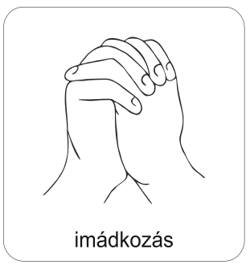 IMÁDKOZZUNK
AZÉRT, HOGY a mai órán megérthessük, mi isten elképzelése az életünkkel!
A TUDOMÁNY MAI ÁLLÁSA SZERINT 
ISTEN TEREMTETT VILÁGA ~1 JOKTOMÉTERTŐL (=1 TRILLIÁRDOD MILLIMÉTER)
10 MILLIÓ FÉNYÉVIG (kb. 9,5 BILLIÓ KILOMÉTER)  TERJED.
(Hogy jobban értsétek: a legtávolabbi pont, ameddig az ember a világűrben eljutott, az 0.0006976205 fényévnyire van a Földtől…)
LEGALÁBBIS ENNYIRŐL TUDUNK EDDIG, ÉS ENNEK IS CSAK NAGYON KIS RÉSZÉT ISMERJÜK!
AHHOZ, HOGY EGY KICSIT JOBBAN EL TUDJÁTOK KÉPZELNI, HOGY 
EZ MIT JELENT, NÉZZÉTEK MEG AZ ALÁBBI VIDEÓT!
A VIDEÓ MEGTEKINTÉSÉHEZ KATTINTS IDE.
MILYEN GONDOLATOK JUTNAK ELŐSZÖR ESZETEKBE ERRŐL A VIDEÓRÓL?
BESZÉLGESSETEK RÓLA!
MILYEN CÍMET ADNÁL A SZOBORNAK?
AUGUST RODIN SZOBRÁSZMŰVÉSZ
ÍGY NEVEZTE EL:
A GONDOLKODÓ
(1880)
SOK IDEJE VAN GONDOLKODNI (NEM SOK MÁS FELADATA VAN), EZÉRT AZ ÓRA VÉGÉIG KÉRJÜK A SEGÍTSÉGÉT!
AMÍG MI TOVÁBBMEGYÜNK, HAGYJUK GONDOLKODNI A KÖVETKEZŐ KÉRDÉSEN:
MIT JELENT EMBERNEK LENNI?
Mit tippeltek, miket fog válaszolni? Osszátok meg egymással az ötleteiteket!
Létezésünktől fogva folyamatosan foglalkoztat minket az, hogy kicsoda az ember egyáltalán.
Rengeteg filozófiai eszmefuttatás, bölcselkedés, tanulmány született már erről a kérdésről:
MI AZ EMBER?
MI A CÉLUNK, MI A DOLGUNK, MI A FELADATUNK, MIVÉGRE VAGYUNK EZEN A VILÁGON?
A ZSOLTÁROS EZT ÍGY FOGALMAZZA MEG:
„Ha látom az eget, kezed alkotását, a holdat és a csillagokat, amelyeket ráhelyeztél,
micsoda a halandó
– mondom –, hogy törődsz vele, és az emberfia, hogy gondod van rá?”
(Zsolt 8,4)
MI AZ EMBER?
AZ ELMÚLT PÁR ÉVEZREDBEN SOKAN, SOKFÉLEKÉPPEN
FOGLALKOZTAK EZZEL A KÉRDÉSKÖRREL ÉS SOKAN,
SOKFÉLE ELKÉPZELÉSRE JUTOTTAK:
„Az emberek jellemük szerint lesznek olyanok, amilyenek, de tetteik szerint lesznek szerencsések vagy ellenkezőleg.” (Arisztotelész)
„Isten halott – Nietzsche. Nietzsche halott – Isten.”(Graffiti)
„Mindazon javak közül, melyeket a bölcsesség szerez a teljes élet boldogsága számára, a legeslegnagyobb a barátság birtoklása.” (Epikurosz)
„Egyetlen dolgom e Földön a szeretet.” (Victor Hugo)
„Az élet igazi célja az, hogy megismerjük a végtelen életet.” (Lev Tolsztoj)
„Ha egy ember semmit sem talál, amiért meg tudna halni, akkor élnie sem érdemes.” (Martin Luther King)
„Fény vagy te is, lobogj hát!
Melegíts és égess!
Hinned kell, hogy a világ
Teveled is ékes.” (Tóth Árpád)
„…ezt mondom a lelkemnek: Én lelkem, sok javad van sok évre félretéve, pihenj, egyél, igyál, vigadozzál! Isten azonban azt mondta neki: Bolond, még ez éjjel elkérik tőled a lelkedet, kié lesz akkor mindaz, amit felhalmoztál? Így jár az, aki magának gyűjt, és nem Isten szerint gazdag.” (Lukács)
„Az embernek az emberiséggel szemben fölényben kell lennie, mégpedig az erő, a lélek fensége - a lenézés révén.” (Nietzsche)
„Röviden hangzik a törvény, mely eléd van adva: szeress és tégy, amit akarsz!” (Szent Ágoston)
MELYIK GONDOLATTAL TUDTOK LEGINKÁBB AZONOSULNI?
LÉPJETEK EGY DIÁT ELŐRE, HOGY ÚJRAOLVASHASSÁTOK AZ IDÉZETEKET!
MI AZ EMBER?
„Isten halott – Nietzsche. Nietzsche halott – Isten.”(Graffiti)
„Az emberek jellemük szerint lesznek olyanok, amilyenek, de tetteik szerint lesznek szerencsések vagy ellenkezőleg.” (Arisztotelész)
„Mindazon javak közül, melyeket a bölcsesség szerez a teljes élet boldogsága számára, a legeslegnagyobb a barátság birtoklása.” (Epikurosz)
„Egyetlen dolgom e Földön a szeretet.” (Victor Hugo)
„Röviden hangzik a törvény, mely eléd van adva: szeress és tégy, amit akarsz!” (Szent Ágoston)
„Az élet igazi célja az, hogy megismerjük a végtelen életet.” (Tolsztoj)
„Ha egy ember semmit sem talál, amiért meg tudna halni, akkor élnie sem érdemes.” (Martin Luther King)
„Fény vagy te is, lobogj hát!
Melegíts és égess!
Hinned kell, hogy a világ
Teveled is ékes.” (Tóth Árpád)
„…ezt mondom a lelkemnek: Én lelkem, sok javad van sok évre félretéve, pihenj, egyél, igyál, vigadozzál! Isten azonban azt mondta neki: Bolond, még ez éjjel elkérik tőled a lelkedet, kié lesz akkor mindaz, amit felhalmoztál? Így jár az, aki magának gyűjt, és nem Isten szerint gazdag.” (Lukács)
„Az embernek az emberiséggel szemben fölényben kell lennie, mégpedig az erő, a lélek fensége - a lenézés révén.” (Nietzsche)
A NAGY GONDOLKODÓK AZONBAN sajnos SOKSZOR HAJLAMOSAK EGY NAGYON FONTOS DOLGOT KIHAGYNI A SZÁMÍTÁSAIKBÓL:
A SZENTÍRÁST.
A BIBLIÁBAN NEM MÁS, MINT MAGA ISTEN, AZ EMBER TEREMTŐJE ÉS MEGALKOTÓJA AD VÁLASZOKAT A KÉRDÉSEINKRE.
1MÓZ 1,26-31
Olvassátok el és 
Készítsetek róla egy
max. 5 pontos vázlatot
1MÓZ 2,18-25
Osszátok el magatok között a következő szakaszokat a Bibliából:
1MÓZ 3,1-13
A két alapkérdés mindenkinek ugyanaz:
Mit mond a Szentírás az emberről?
1MÓZ 3,14-24
Mit mond a Szentírás Istenről? Mit tesz Isten az emberért?
ZSOLT 8
MT 6,25-37
RÓM 5,1-10
MIT MOND A SZENTÍRÁS AZ EMBERRŐL?
1MÓZ 1,26-31
HA KÉSZEN VAGYTOK, A KÉRDÉSEKNEK MEGFELELŐEN OSSZÁTOK KÉTFELÉ A TÁBLÁT, ÉS KÉSZÍTSETEK EGY VÁZLATOT AZ ELHANGZÓ CÍMSZAVAKBÓL!
Olvassátok el és 
Készítsetek róla egy
max. 5 pontos vázlatot
1MÓZ 2,18-25
Osszátok el magatok között a következő szakaszokat a Bibliából:
1MÓZ 3,1-13
A két alapkérdés mindenkinek ugyanaz:
Mit mond a Szentírás az emberről?
1MÓZ 3,14-24
Mit mond a Szentírás Istenről?
ZSOLT 8
(Mit tesz Isten az emberért?)
MT 6,25-37
RÓM 5,1-10
ISTEN A SZENTÍRÁSBAN EGYÉRTELMŰEN ELMONDJA AZ EMBERRŐL, MIT GONDOL RÓLA, MI A CÉLJA VELE, MILYEN FELADATAI VANNAK.
Mégis sokszor hajlamosak vagyunk erről megfeledkezni…
FOGLALJUK ÖSSZE AZ EDDIGIEKET! 
EGÉSZÍTSÉTEK KI A MONDATOKAT!
A FELADATHOZ
KATTINTS IDE!
Mi sokféleképpen gondolkodhatunk magunkról, másokról, a teremtőnkről, de isten ugyanúgy gondolkodik mindannyiunkról.
Ez a gondoskodó szeretet legyen szemünk előtt egész életünkben:
„Vénségetekig ugyanaz maradok,
ősz korotokig én hordozlak!
Én alkottalak, én viszlek, én hordozlak, én mentelek meg.”
(Ézs 46,4)
AZ ELŐBBIEK ALAPJÁN, ISTEN ÉS AZ EMBER VISZONYÁBAN, MIRE JUTOTT A GONDOLKODÓ AZ ÓRA ELEJÉN FELTETT KÉRDÉSÜNKRE?
VISSZATÉRTÜNK A GONDOLKODÓ EMBERHEZ.
A választ 5 pontban közösen állapítsátok/fogalmazzátok meg!
Készítsetek ezek alapján egy plakátot!
Énekeljünk!
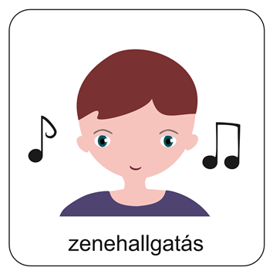 Ne félj, mert megváltottalak!
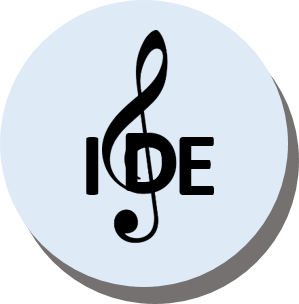 a zene elindításához kattints
II: Ne félj, mert megváltottalak,Neveden szólítottalak,Karjaimba zártalak,Örökre enyém vagy. :II
II: Ne félj, mert megváltottalak,Neveden szólítottalak,Karjaimba zártalak,Örökre enyém vagy. :II
REFRÉN:
REFRÉN:
1. Viruló réteken át hűs forrás felé vezetlek,Pásztorod vagyok,Elveszni senkit sem hagyokKarom feléd tárom, kiárad áldásom;Nem rejtőzöm el,Szívem a szívednek felel,Amikor úgy érzed, nyomaszt az élet.
2. Nem taszítalak el, amikor vétkezel,Irgalmat lelsz a szívemben,Örök feléd a hűségem,Amerre jársz védlek, nyomodba lépek.Nem rejtőzöm el, szeretetlángom átölel,Ne félj, ha éjben jársz, hidd, hogy a fény vár rád!
IMÁDKOZZUNK
azért, hogy a szentÍrás tükrében olyannak lássuk magunkat, mint amilyennek isten képzelt el minket!
Adjunk hálát isten gondoskodásáért, hogy bűneink, kicsinységünk és hűtlenségünk ellenére is szeretettel hordoz minket életünk végéig!
Mi Atyánk, aki a mennyekben vagy, szenteltessék meg a te neved,jöjjön el a te országod, legyen meg a te akaratod, amint a mennyben, úgy a földön is;Mindennapi kenyerünket add meg nekünk ma,és bocsásd meg vétkeinket, miképpen mi is megbocsátunk az ellenünk vétkezőknek;És ne vígy minket kísértésbe, de szabadíts meg a gonosztól;Mert tied az ország, a hatalom és a dicsőség mindörökké.Ámen.(Mt 6,9-13)
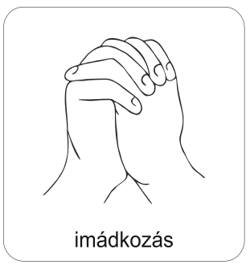 ÁLDÁS, BÉKESSÉG!
A PPT-ben felhasznált képek a www.unsplash.com -on (1., 2., 8., 9., 21. dia) és a Református hittankönyv -ben (6., 7.,18. dia) találhatók és ingyenesen letölthetők!